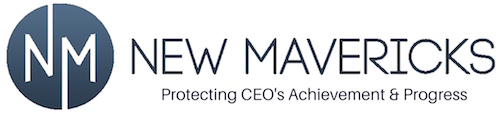 Welcome To The Workshop!
YOUR LEADERSHIP STATE
Raamon Newman

Founder / CEO New Mavericks
YOUR LEADERSHIP STATE
Welcome To The Workshop!
Is an inner state where you are able to lead yourself and others forward in a positive progressive life supporting way based on WHO YOU ARE without being overcome, overshadowed, or conquered by internal or external enemies, stresses or incoherence.
All Black Haka
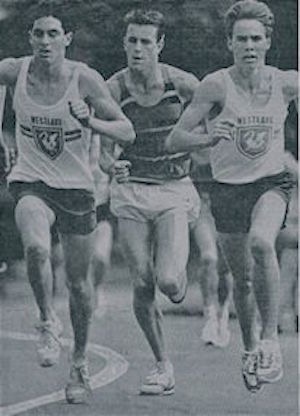 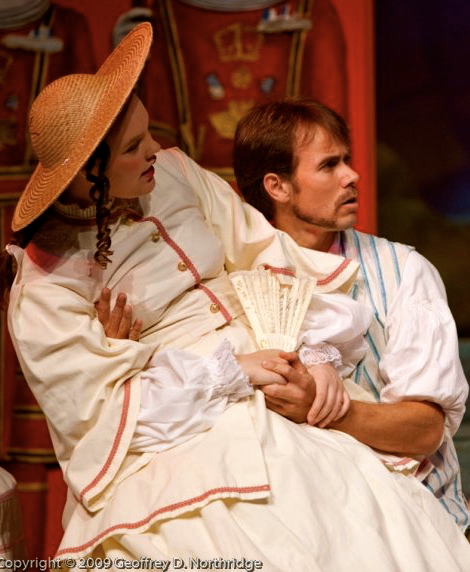 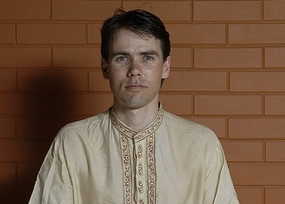 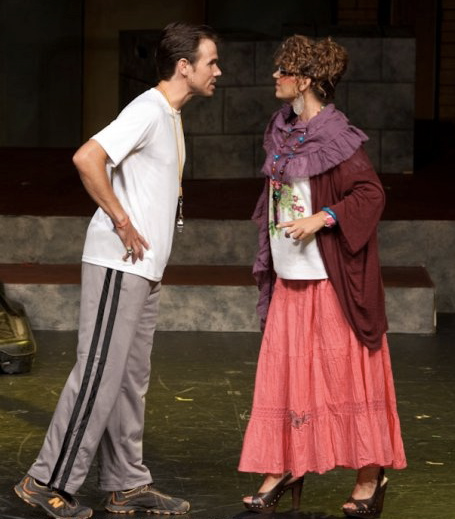 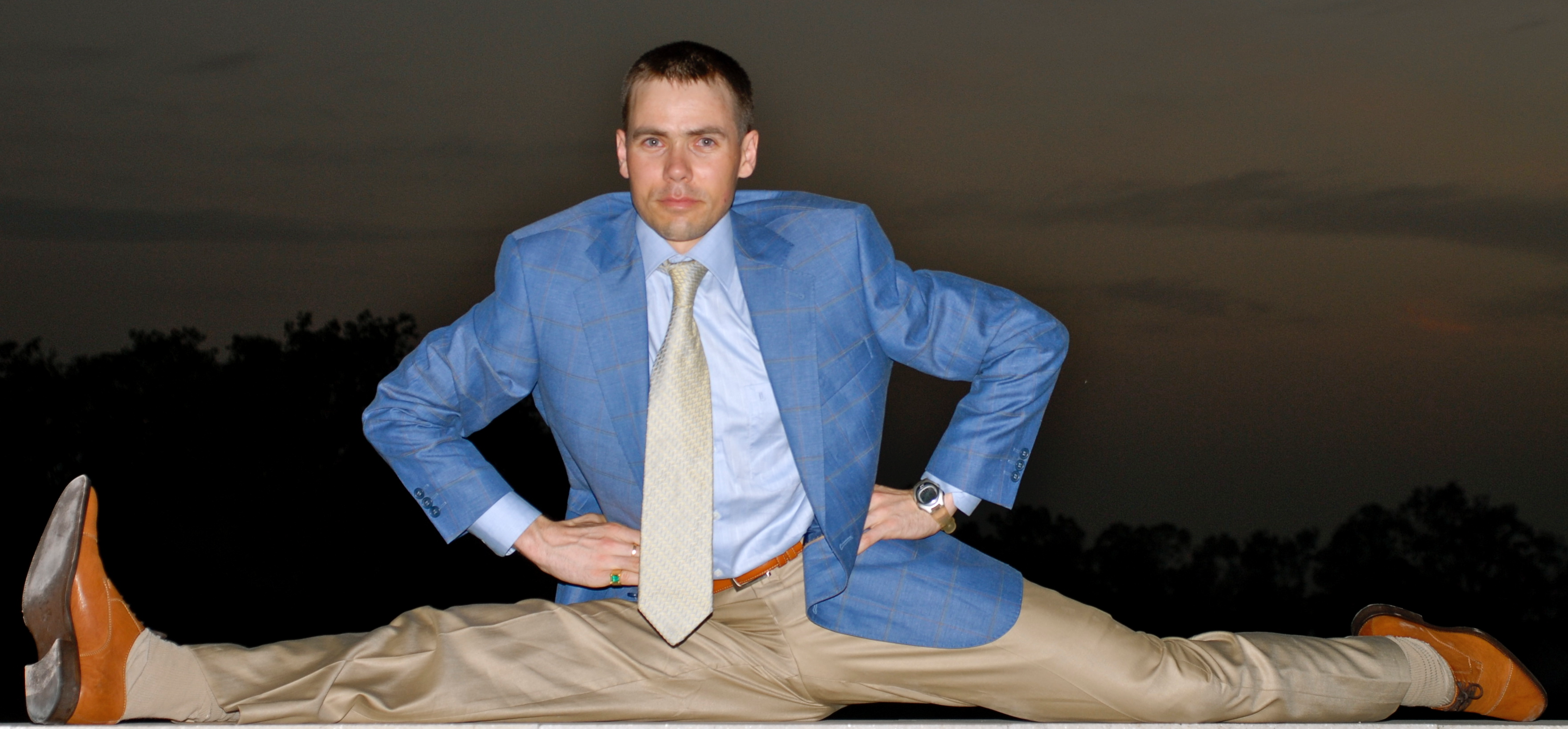 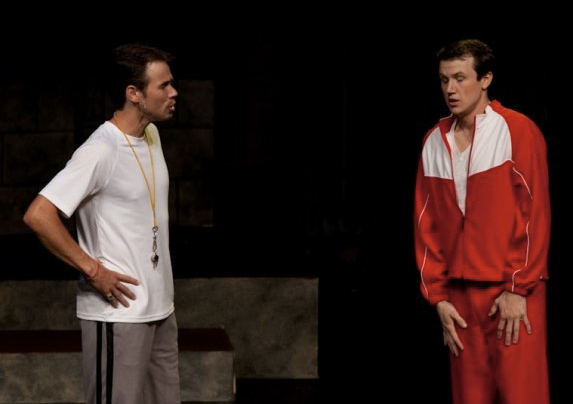 LOVE OF MY LIFE, EMILY
Personal Chef & Natural Health Educator
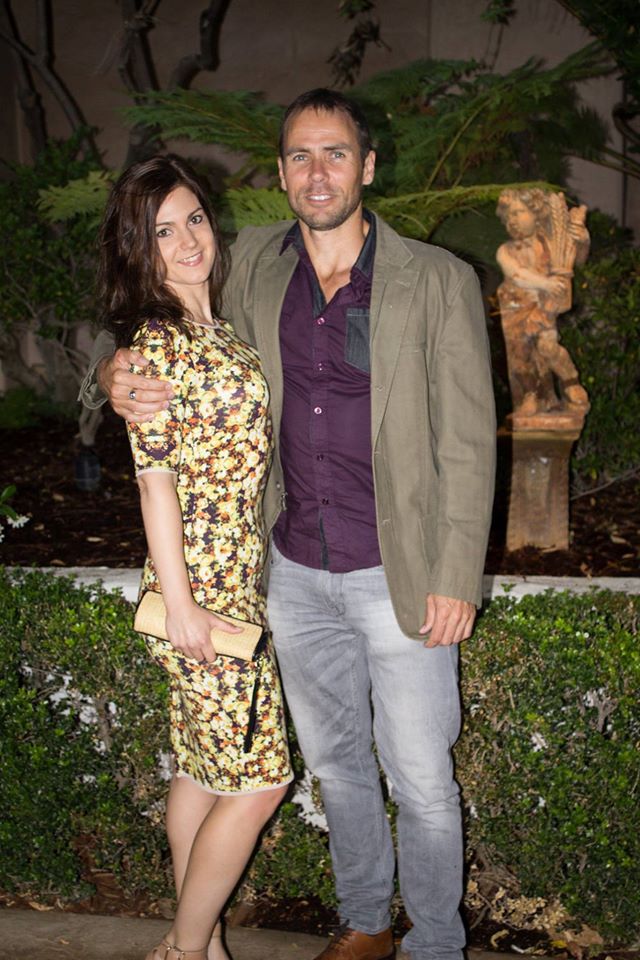 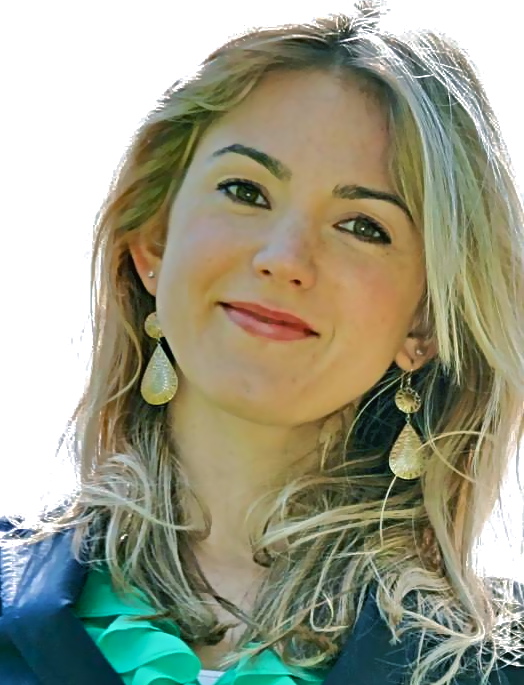 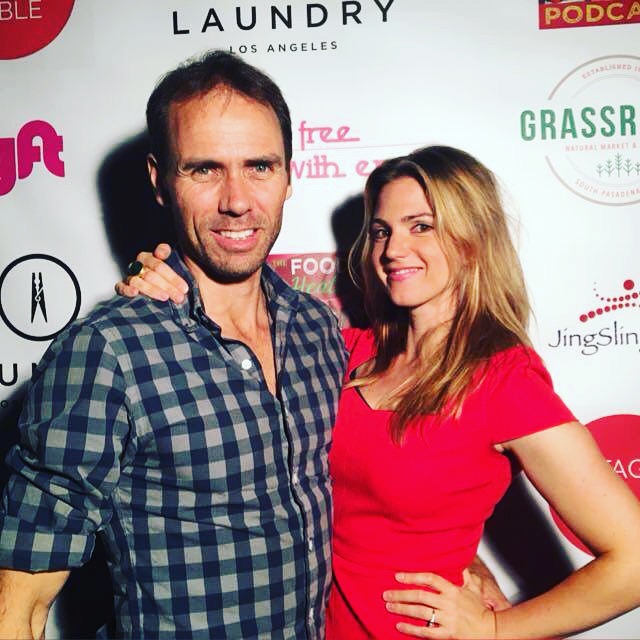 EmilyRoseShaw.com
THE BASIS OF ACCOMPLISHMENT
Welcome To The Workshop!
IS ACTION

THE BASIS OF ACTION 
IS THINKING

THE BASIS OF THINKING
IS KNOWLEDGE

WHAT IS THE BASIS OF KNOWLEDGE?
WHERE DOES KNOWLEDGE COME FROM?
BOOKS
PEOPLE
PEOPLES MIND
PEOPLE’S CONSCIOUSNESS
======================================================
THE SOURCE OF KNOWLEDGE
IS CONSCIOUSNESS 

KNOWLEDGE IS STRUCTURED
IN CONSCIOUSNESS
Welcome To The Workshop!
DEVELOP CONSCIOUSNESS & YOU WILL:

SEE MORE
FEEL MORE 
KNOW MORE 
& ACCOMPLISH MORE
Welcome To The Workshop!
SCIENCE OF ACHIEVEMENT
Welcome To The Workshop!
“Whatever you can conceive and believe you can achieve”
SCIENCE OF PROTECTION
“Your capacity determines what you conceive and believe & what you can achieve, protect
and keep”
Welcome To The Workshop!
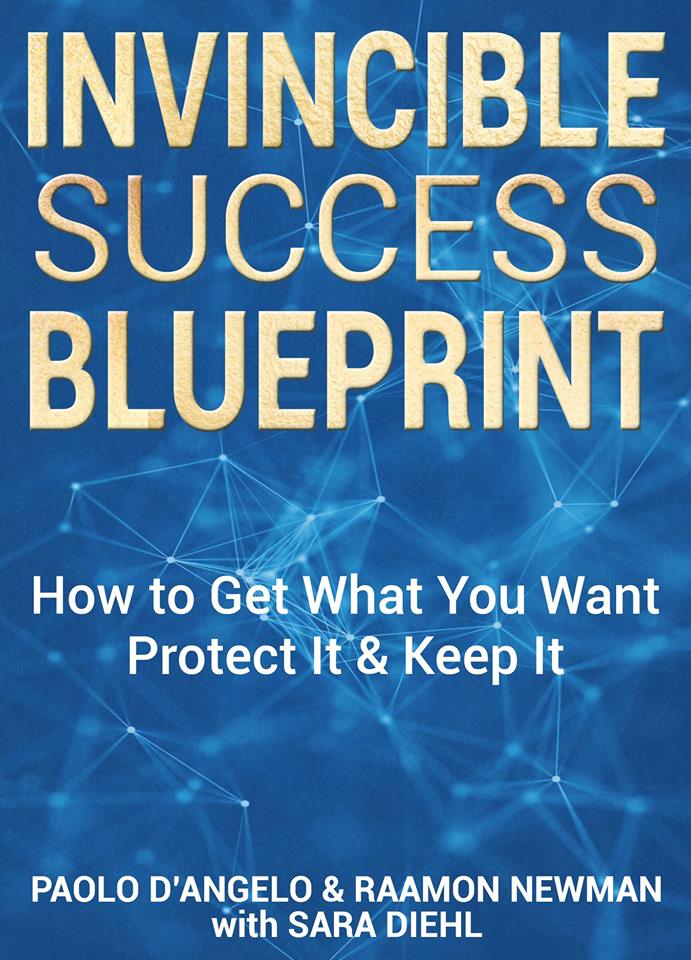 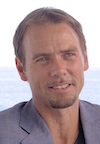 WHY IS THE SCIENCE OF PROTECTION IMPORTANT?
Welcome To The Workshop!
1. FEAR OF LOSS / FOMO
On average we’re 2-3 times more motivated
by the fear of loss than the joy of gain.
2. COSTLY MISTAKES
Welcome To The Workshop!
Due to:

Ignorance: Not knowing or choosing not to know

2.  Arrogance: Thinking we know when we don’t

3. Status Quo Inertia: Being bound by what we know
Welcome To The Workshop!
3. EXPONENTIAL CHANGE IN 
AGE OF ACCELERATION
Things are changing so fast you have to be in tune with change that is best for you not all the change going on around you.
Welcome To The Workshop!
4. PRIMARY INFLUENCER EFFECT
As the leader of your life you are the primary influencer on your performance and outcomes
HOW IS THE
SCIENCE OF PROTECTION ACTIVATED?
Welcome To The Workshop!
Through developing 
YOUR LEADERSHIP STATE
so you can….
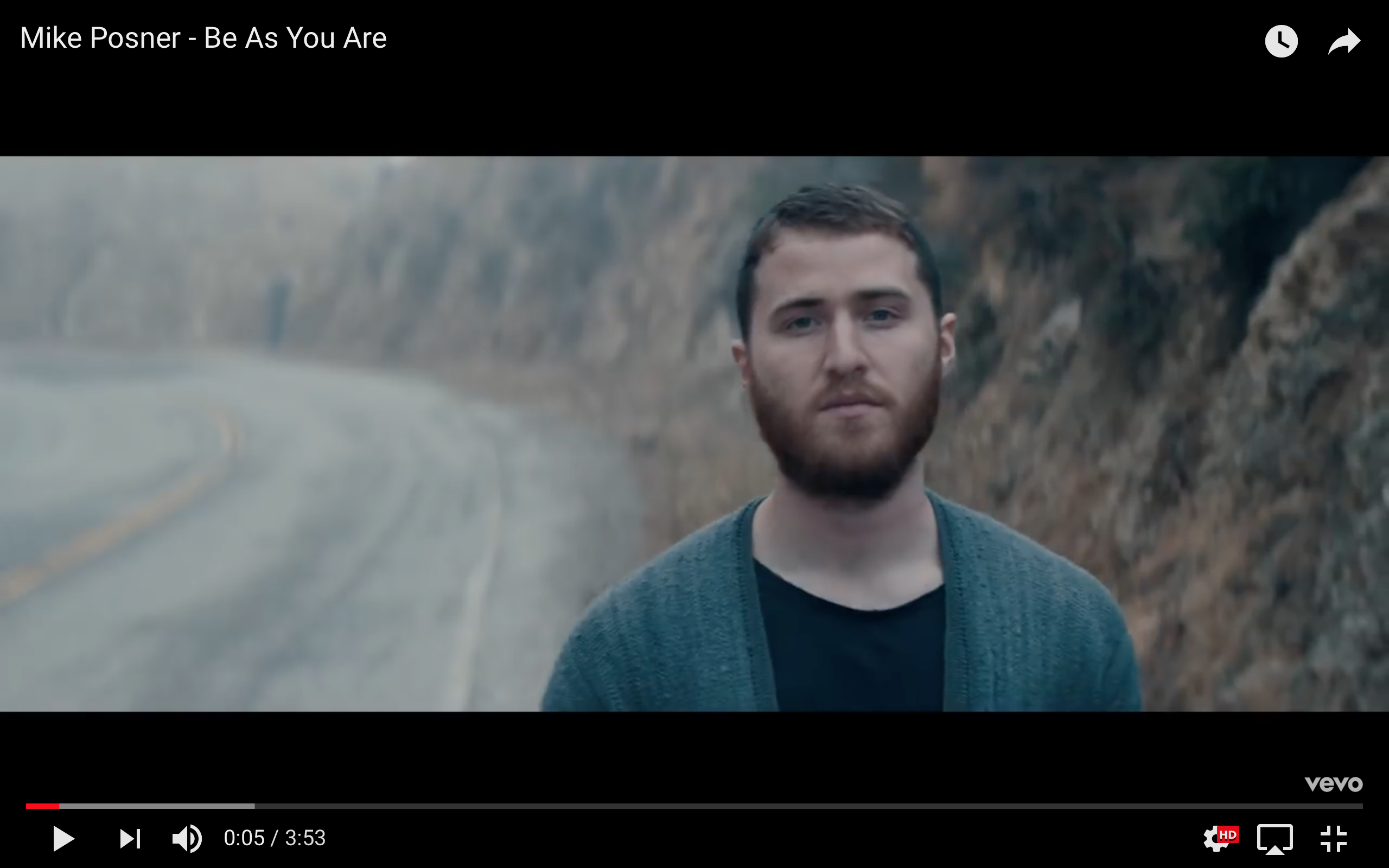 BE AS YOU ARE
MUSIC DANCE BREAK
All Black Haka
Welcome To The Workshop!
FOUR WAYS TO BE IN 
YOUR LEADERSHIP STATE
1. HIGHER ENERGY FREQUENCY
Welcome To The Workshop!
PURE TRUTHFUL POSITIVE 
FOCUSED STABLE HAPPY 
PASSIONATE BALANCED FULFILLED
ENERGY
WHY?
Everyone loves good energy
Welcome To The Workshop!
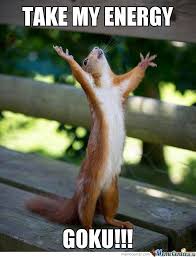 AND
ENERGY IS WHAT GIVES YOU MORE CLARITY & CREATIVITY
so you don’t have this problem
Welcome To The Workshop!
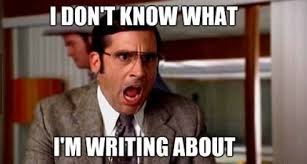 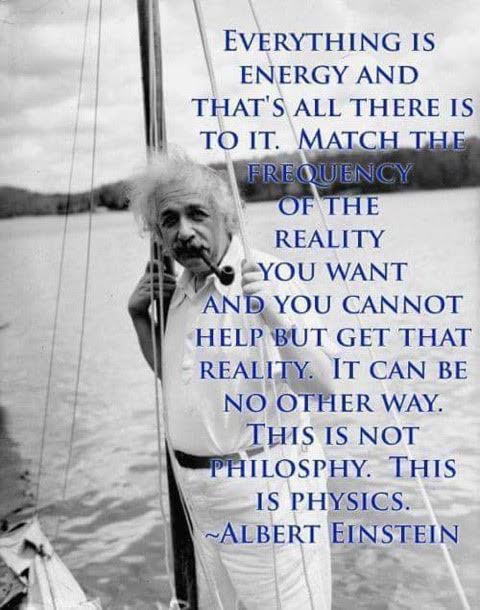 Welcome To The Workshop!
WE DON’T CREATE ENERGY
ALIGN WITH THE HIGHER ENERGY THAT IS ALREADY IN YOU
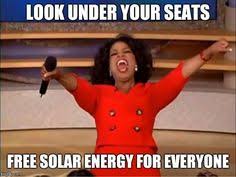 11 Simple Ways Have Better Energy
Be in tune with the cycles of rest and activity

 Meditate & pray

 Eat fresh organic locally grown food

 Purifying fears, stresses and worries gives you better energy to progress

 Exercise, stretch, yoga

 Drink pure water
Welcome To The Workshop!
11 Simple Ways Have Better Energy
6. Oxygenating yourself with deep nose and diaphragm breathing

  7. Get a daily dose of Sun’s vitamin D

 8. Do acts of kindness that makes people happy, especially those who are unhappy or not kind

 9. Have moments of gratitude for what you have

10. Express how you feel to yourself and others, you can’t be helped if you’re not open

11. Give people good energy when speaking with them because good relationships help create good results
Welcome To The Workshop!
BE WISE WITH YOUR ENERGY
Use your mental, emotional, physical energy wisely by developing a balanced settled alert mind and emotions = BALANCED ENERGY

Your Energy Changes Over Time
0-25 age is student life to develop mind, emotions and body allow these to develop without exhausting yourself

25-65 age is work & family life to expand wealth, relationships and happiness.

65-100 age is more to relax, enjoy, teach, give back,
2. BE WHO YOU ARE
Welcome To The Workshop!
Unapologetically be YOU
with Self presence, awareness and love 
that embraces and includes others
no matter how different they are.
FULLY BE WHO YOU ARE
Welcome To The Workshop!
You are a unique expression of intelligence & life, no one is like you, so FOCUS ON WHO YOU ARE & WANT TO BECOME, NOT WHAT YOU WANT
FULLY BE WHO YOU ARE continued
Welcome To The Workshop!
2. Pay attention to clues, hints & feedback as to who you are from from yourself primarily and then family, friends, teachers, coaches, mentors secondarily who help you understand & support who you are and  who you want to be
FULLY BE WHO YOU ARE continued
Welcome To The Workshop!
3. You get what you want by fully being 
and expressing who you are.
FULLY BE WHO YOU ARE continued
Welcome To The Workshop!
4. The more you develop and understand who you are the easier it is to figure out the why, what, how, when and where of life
Welcome To The Workshop!
CAUTIONS TO BEING WHO YOU ARE
DON’T TAKE YOURSELF TOO SERIOUSLY
We have a serious obligation not to be too serious
Welcome To The Workshop!
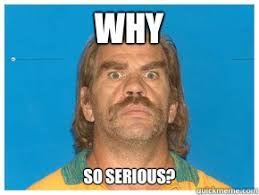 DON’T BE A PEOPLE PLEASER
Share your sweet truth that you believe 
is best for you and everyone
Welcome To The Workshop!
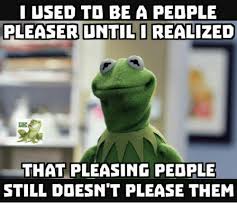 WHO YOU ARE WILL EVOLVE
Overtime you unfold more of who you really are
Welcome To The Workshop!
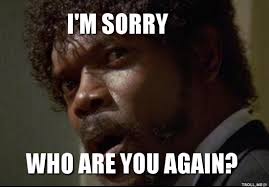 DON’T BE A JERK OR A LIAR
If you are fess up, apologize & people will like you again
Welcome To The Workshop!
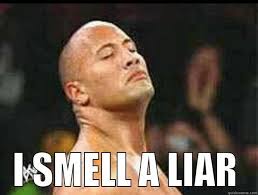 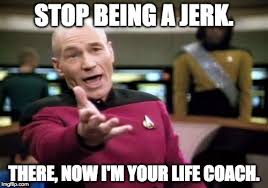 4. HIGH QUALITY RELATIONSHIPS
Welcome To The Workshop!
Are truthful, coherent and abundant minded 

When both people give maximum & do what they say
they’ll do then both people receive maximum

Quality of relationships determines quantity of results
RESPONDING TO PEOPLE
Welcome To The Workshop!
HAPPY respond with FRIENDLINESS

SAD & SUFFERING respond with COMPASSION

VIRTUEOUS respond with INSPIRATION & APPRECIATION

NEGATIVE respond with NEUTRALITY
AVERTING ENEMIES
Welcome To The Workshop!
OUTER ENEMIES are caused by INNER ENEMIES:
Greed
Anger
Lust
Vanity
Jealousy
False Attachment
PURIFY YOUR INNER ENEMIES
so you don’t have to make this face
Welcome To The Workshop!
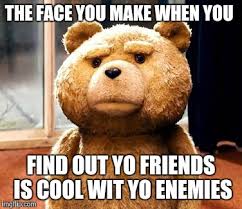 4. DEVELOP GLOBAL ALPHA 
BRAIN COHERENCE
Welcome To The Workshop!
This is what world-class athletes, business people and musicians have that allows them to have more of the right thoughts at the right time to act on.

This determines how much receptivity, 
protection, influence & support you have
for what you want to see happen
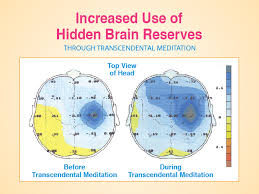 Welcome To The Workshop!
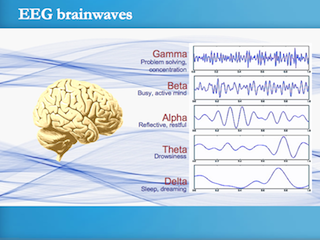 Welcome To The Workshop!
TOP THREE GLOBAL ALPHA ACTIVITES
Welcome To The Workshop!
EXERCISE
MUSIC
TRANSCENDING MEDITATION
Better Brain Coherence —> Better Thoughts —>
Better Energy —> Better Use of Time
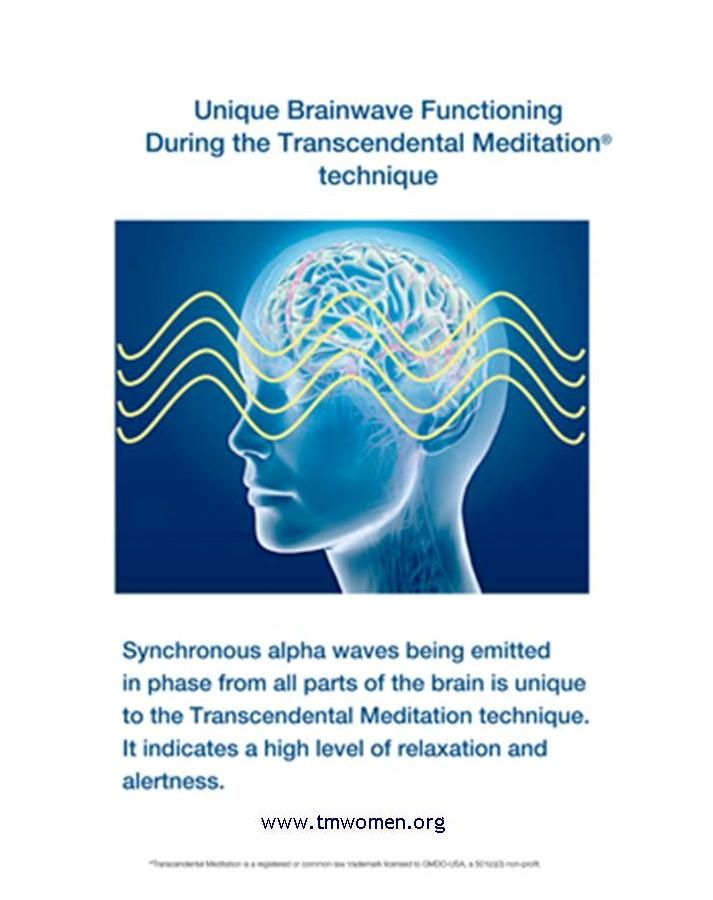 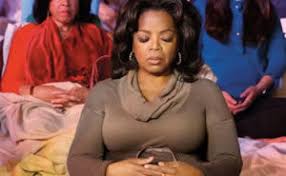 Welcome To The Workshop!
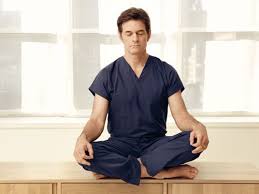 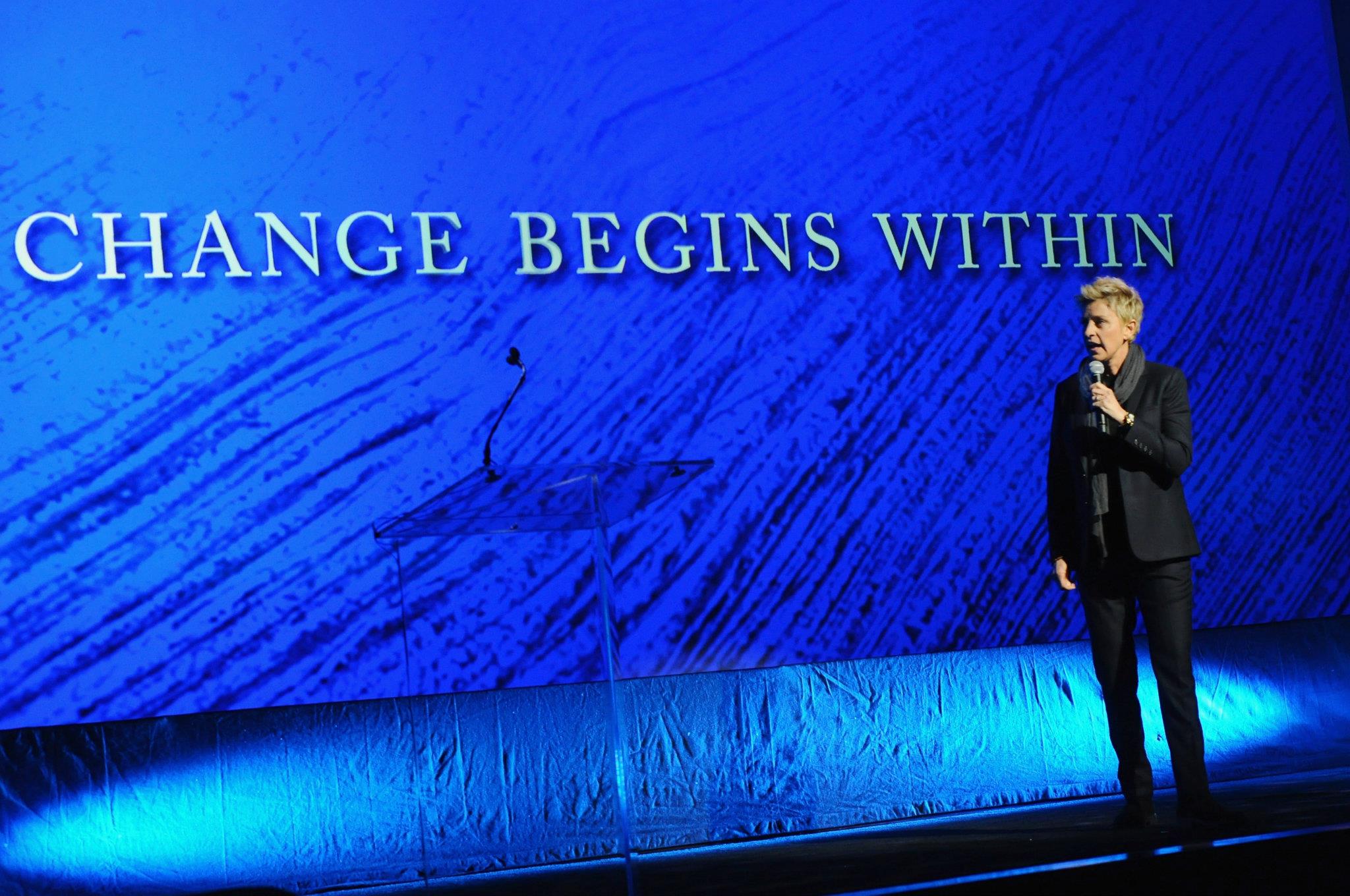 Welcome To The Workshop!
CALL to ACTION in Next 24-48 Hours
Find a quiet place, sit down, close your eyes & simply and purely BE for 15 mins to settle your mind and be in YOUR LEADERSHIP STATE.

2.  After 15 mins I want you to slowly open your eyes, take a couple mins or lie down.

3.  Then write down:    1-3 qualities or skills you want to develop to be more of who you are
                                    1-3 ways to develop them
                                    1-3 times each week you’ll practice them. 

You have CONTROL over the QUALITY OF YOUR ACTION not the outcome.

DEVELOP skills & qualities you can use for a life time like writing, speaking, business,
coaching, teaching, music, design, math & tech skills, athletic, acting & dance

REMEMBER: RECOVERY & A SETTLED MIND determines the quality of your ACTIVITY
Welcome To The Workshop!
“Investing in yourself is the most important investment you’ll ever make in your life. There’s no financial investment that’ll ever match it, because if you develop more skill, more ability, more insight, more capacity, that’s what’s going to really prove economic freedom. It’s those skills that really make that happen.”

– Warren Buffet
Welcome To The Workshop!
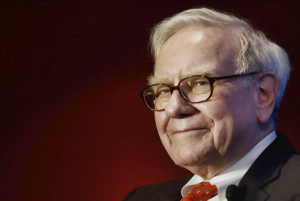 Your questions, comments, 
feedback, insights now…

or

email support@newmavericks.com
Welcome To The Workshop!